Sondová enterální výživau onkologických pacientůmagisterské studium Výživa dětí a dospělýchpředmět Výživa v onkologiiMiroslav Tomíška
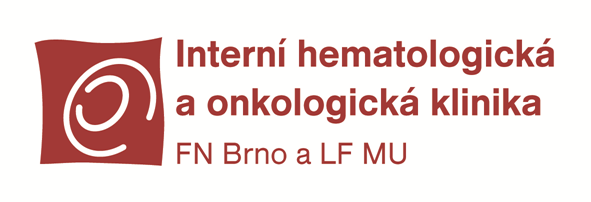 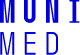 Definice enterální výživy (EV) v klinické praxi
V širším slova smyslu je za EV možno považovat každý přívod živin do střeva
ústy nebo sondou
Obvykle však je na mysli podávání nutričně definované tekuté výživy sondou 
do žaludku či střeva
Pokud jde o nutričně definovanou tekutou výživu (z lékárny), může být podána
ústy jako pitná EV
sondou jako sondová EV
2
Výhody EV ve srovnání s PVv běžné praxi
Podpora funkce střeva
prevence atrofie střevní sliznice
lepší stav slizniční bariéry střeva
Podpora střevní mikroflóry (mikrobiomu)
Podpora funkce imunitního systému střeva
Nižší riziko infekčních komplikací
nejen katétrových infekcí
Dřívější obnovení přirozeného příjmu stravy
Více viditelné zlepšení celkového stavu pacienta, pokud je EV tolerována
3
Nevýhody EV ve srovnání s PVvyplývají z potřeby fungujícího GIT
Závislost na dobré funkci střeva
průchodnost, motilita, vylučování trávících enzymů
Špatná tolerance sondy, zavedené nosní cestou
riziko nechtěného vytažení
riziko ucpání tenké sondy
Riziko špatné gastrointestinální tolerance EV
nausea, zvracení
stagnace obsahu ve střevě, plnost břicha
průjem vyvolaný nebo zhoršovaný výživou
Nemocní často preferují PV před EV
protože při PV nemají žaludeční/střevní potíže
4
Potenciál, který EV reálně má, není v běžné praxi dostatečně využívánčástečně i pro nedostatečný důraz nutričních terapeutů !
Váhání se zavedením tenké NG nebo NJ sondy
čekání, jestli pacient nezačne více jíst
špatný odhad, že pacient bude pít sipping
Počáteční nesouhlas pacienta
který však nebyl řádně informován a motivován
Neznalost tenkých sond pro výživu
lépe se zavádějí, jsou komfortnější pro pacienta
Sondová výživa není na oddělení zavedena
jako běžný způsob nutriční podpory
5
Pokud má pacient nutritivní sonduje možno mu podat přípravky výhodnějšího složení, než má běžná strava
Neřešíme jen otázku, zda pacient sní dostatečné množství stravy, nejde jen o náhradu stravy 
Pacient může dostat vysoce kvalitní přípravky
vysokoproteinové
s obsahem EPA a DHA  (n-3 PUFA )
s obsahem hydroxy-metyl-butyrátu, HMB
s obsahem rozpustné vlákniny FOS
oligomerní při malabsorpci
všechny přípravky mají plnou dávku vitamínů             a stopových prvků v objemu 1000-1500 ml/den
6
Supportan  500 mldesign výživy pro onkologické pacienty
Obsah živin v objemu 2x 500 ml/den
Energie 1,5 kcal/ml			1500 kcal
Bílkoviny				  100 g
Sacharidy		  135 g
Tuky		             66 g
EPA + DHA		     6,0 g
Vitamín D 		    25 mg
Vláknina			    12 g
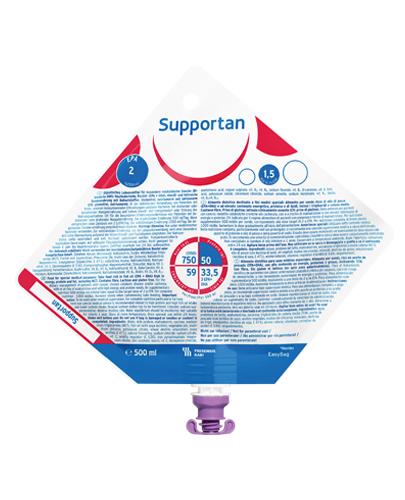 Diben 1,5 kcal HP  500 mlobsahuje EPA a DHA
Obsah živin v objemu 2x 500 ml/den
Energie 1,5 kcal/ml			1500 kcal
Bílkoviny				    75 g	
EPA + DHA	      2,3 g
Vitamín D 	    20 mg
Vláknina		    23 g
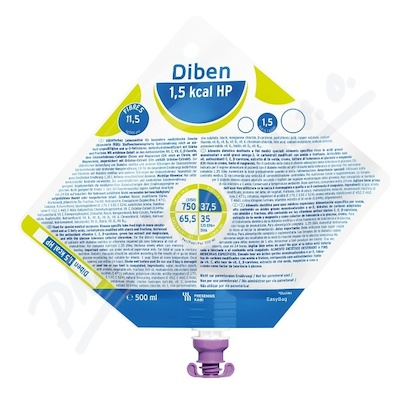 Ensure Plus Advance® Abbott 500 mlobsahuje HMB k podpoře svalové hmoty
Obsah živin v množství  2x 500 ml 
Energie 1,5 kcal/ml		1500 kcal
                                                       6300 kJ
Bílkoviny				     80 g
Hydroxy-methyl-butyrát	              2,4 g
metabolit leucinu s anabolickým účinkem
účinná dávka 3 g/den 
Vitamín D 			 25 mg
FOS  (fruktooligosacharidy)       7,5 g
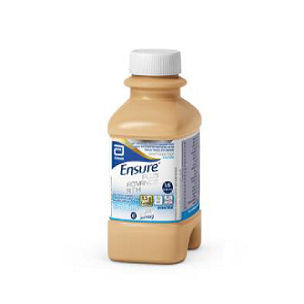 Fresubin 2 kcal HP Fibre 500 mlprvní sondová výživa s koncentrací energie 2 kcal/ml
Obsah živin v objemu 2x 500 ml/den
Energie 2,0 kcal/ml	          2000 kcal
Bílkoviny		            100 g	
Na 	(nízký obsah)    		600 mg
Ca (vysoký obsah)	          2000 mg    
Selén			130 mg
Zinek			  24 mg
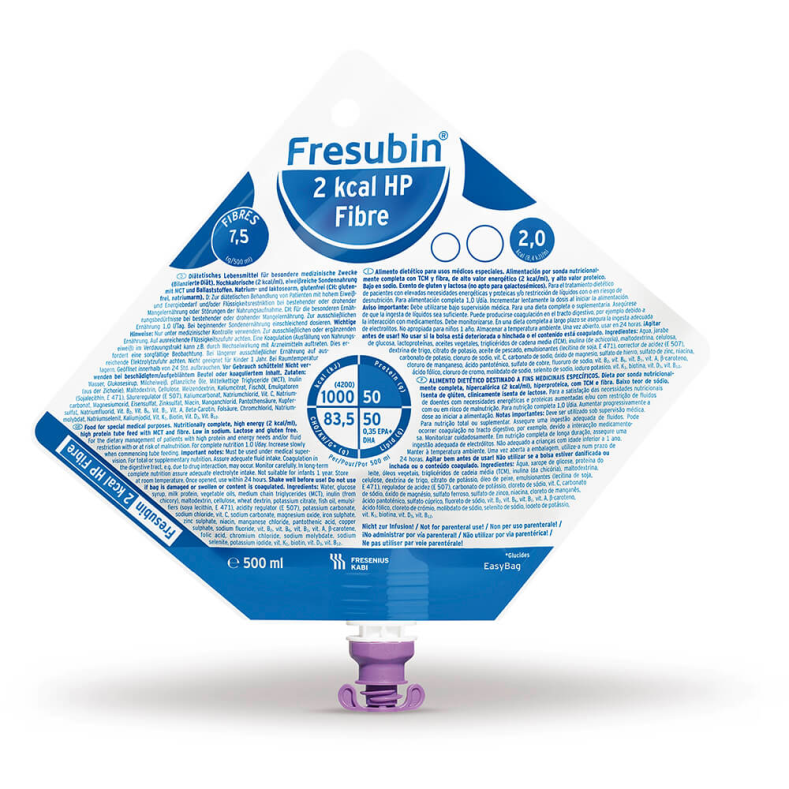 Peptamen AF   (Advanced Formula)první koncentrovaná oligomerní výživa do sondy
Obsah živin v objemu 2x 500 ml/den
Energie 1,5 kcal/ml	          1500 kcal
Bílkoviny		              94 g
peptidy z hydrolyzované syrovátky	
Tuky		64 g
MCT tuk tvoří 52 % tuků
w-3 mastné kyseliny 3,6 g / 1000 ml
Bez vlákniny
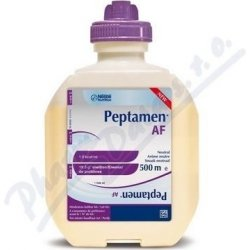 Sondové přístupy pro EVna nemocničním oddělení
Krátkodobé přístupy < 4 týdny
nazogastrická sonda (NG sonda)
nazojejunální sonda (NJ sonda)
Dlouhodobé přístupy > 4 týdny
perkutánní endoskopická gastrostomie (PEG)
nutritivní jejunostomie
jejunostomická sonda (JS sonda)
12
Tenká sonda pro výživu,
zaváděná pomocí 
vodícího drátu

Flocare CH8 / 110 cm

Materiál polyuretan,
může být bez výměny
zavedena až 3 měsíce

Fixace na obličeji mimo zorné pole oka, 
nepřekáží před ústy

Skladování ve skříni
(nenamražuje se)
Režimy podávání  EV sondounemocniční i ambulantní při domácí EV
Kontinuální režim
podávání infúzní pumpou je silně preferováno
gravitační podávání jen při vyšší rychlosti infúze
příklad: pumpou 80 ml/h kapat 15 h (1200 ml/24 h)
Intermitentní režim
může být přechodný mezi oběma krajními režimy
typicky 3x denně 500 ml infúze-kapat 2-5 hodin
vyšší jistota dodání předepsané denní dávky
Bolusový režim
jednotlivý bolus 100-500 ml
je nutné doporučit počet bolusů za 24 h
běžný režim při ambulantní úplné EV 5x 300 ml
14
Zásady předpisu EV do tenké NJ/NG sondyna nemocničním oddělení
Při zahájení EV preferován kontinuální režim
podávání enterální infúzní pumpou
Volba přípravku vhodného složení
první dny spíše méně koncentrovaný přípravek
Zahájení infúze nízkou rychlostí 10-30 ml/h
postupné zvyšování rychlosti podle tolerance
Stanovení denní potřeby energie
podle energetické denzity vypočítat potřebný cílový objem výživy za 24 h
Změna přípravku,  je-li třeba
15
Kontinuální režim EVobvyklý přístup v běžné praxi
Může být nepřetržitý  nebo  kape jen část dne
Výpočet cílové rychlosti pro kontinuální podání
podle denní potřeby energie a koncentrace přípravku
denní objem přípravku dělit 24 h (lépe 20 h)
Zahájení nízkou rychlostí infúze 10-30 ml/h
vždy pomocí enterální pumpy, většinou nepřetržitě
Postupné zrychlování dle tolerance
o 10-20 ml každých 12-24 hodin
až k vypočítané cílové kontinuální rychlosti
Dále zrychlovat a zařazovat pauzy k pohybu
příklad: 80 ml/h kapat 15 h, pauzy 9 h
16
EV může být kombinována s jinými způsoby příjmu živin
EV + PV
při přechodu z jednoho typu na druhý
nebo pokud nestačí dávka EV (není tolerována)
EV + strava
malé množství stravy k tréninku polykání
podpora chuťových vjemů
postuný přechod na přirozenou stravu
EV + sipping
většinou nevhodná kombinace ► riziko průjmu
výjimečně sipping pomáhá při nácviku polykání
17
Bilance tekutin při EVse liší od bilance vody
Do příjmu tekutin se nepočítají
přípravky EV ani polévky
běžná strava obsahuje kolem 1000 ml vody 
Do příjmu tekutin se počítají
nápoje a také proplachy sondy převařenou vodou
Průměrná potřeba tekutin je 1500-2000 ml/den
podle hmotnosti pacienta a jeho fyzické aktivity
zvyšuje se při horečce, pocení, průjmech                        a při zvýšené fyzické aktivitě
18
Obsah vody v přípravcích pro EVskupiny (kategorie) přípravků
Obsah vody v přípravcích pro EVskupiny (kategorie) přípravků
Zásady při doporučení enterální výživy modelový příklad
Pacient má doporučení 
zvlášť pro výživu a zvlášť pro tekutiny
Dávka výživy
1200 ml/den
např. v režimu 
6x200 ml
Dávka tekutin
1800 ml/den
proplachy + hydratace
Celkem 3000 ml denně
21
Nedostatky při podávání sondové EVkteré by mohla dobře ovlivnit nutriční terapeutka
Není stanovena celková potřeba energie 
ani uveden způsob jejího zjištění
Není počítáno, jaký je příjem stravy ústy
např. ústy 20 % potřeby, do sondy 80 % potřeby
Není jasně definován zvolený přípravek
standardní, energetický, vysokoproteinový, s vlákninou
Není uvedeno denní množství přípravku
rychlost infúze i doba podání
Pacient nemá vyčleněný čas k pohybu
celý den je připoután k infúzi
22
Potřeba fyzické aktivity při sondové EVk podpoře svalové hmoty a fyzické výkonnosti pacienta
Výživa by měla co nejméně omezovat pohyb pacienta
Nutriční podpora včetně kontinuální EV by měla být aktivně kombinována s fyzickou aktivitou
všude tam, kde je to možné 
plánovat přerušení výživy k pohybu
Výhody chůze a cvičení při EV
podpora svalové hmoty, podpora anabolismu
udržení fyzické výkonnosti pacienta
zlepšení spolupráce pacienta při podávání výživy
zřetelnější efekt nutriční podpory
23
Důvody pro zavedení PEGu onkologických pacientů
Zajištění dlouhodobého přístupu pro EV
bude třeba obvykle > 4-6 týdnů
léčebný (nutriční podpora) nebo profylaktický PEG
Nádory hlavy a krku (HNC, Head and Neck Cancer)
maligní nádor dutiny ústní, oropharyngeální karcinom
karcinom hltanu, karcinom hrtanu
Karcinom jícnu v některých případech
jen pokud není v plánu radikální resekce nádoru
Progresívní hubnutí, progredující malnutrice 
při nedostatečném příjmu stravy
24
Profylaktické zavedení PEGobvykle před zahájením konkomitantní CHT/RT
Nikoliv paušálně u všech pacientů
Respektovat kontraindikace
závažná obezita, ascites, záněty v dutině břišní
postoj pacienta
Důvody pro profylaktický PEG
bude plná dávka RT 60-70 Gy na obě strany
zvláště při současné chemoterapii
předcházející porucha polykání v důsledku tumoru
malnutrice již přítomná, nebo vysoké riziko malnutrice
Řešení při poklesu příjmu stravy bez PEG
dodatečně sipping, krátkodobá tenká NG sonda
25
Potenciální nevýhody profylaktického PEGkteré je třeba brát do úvahy před zavedením
Jde o invazívní  výkon
nutnost hospitalizace, zátěž a stres pro pacienta
mohou nastat komplikace ► časné i pozdní
Nemusí dojít k očekávané těžké mukozitidě a PEG nakonec nebude využívaný
odstranění PEG vyžaduje další gastroskopii
Pozdější obnovení přirozeného polykání
zlenivění, pacient se nesnaží polykat ústy
Nemusí být dosaženo nutričního cíle
nemocný dále hubne, i když má PEG
26
Možné příčiny nedosažení nutričního cíle PEGv běžné praxi
Nespolupracující pacient
HNC se vyskytuje u kuřáků a konzumentů alkoholu
Pacient nepodává předepsanou dávku výživy
kvůli špatné toleranci (plnost v nadbříšku, nausea…)
nebo proto, že zvládá příjem stravy ústy
nechce přibrat na váze
Problémy s nutričním přístupem-PEG
Chyby v doporučení denní dávky výživy
nedostatečné poučení pacienta, špatné pochopení
27
Problémy při výživě cestou PEGkteré je třeba v praxi často řešit
Rozpis výživy do PEG závisí na příjmu ústy
na schopnosti polykat a na perorálním příjmu stravy
udržení i malého příjmu ústy a polykání je výhodné
ústy nepodávat sipping, preferovat potraviny
Přípravek do PEG by měl obsahovat vlákninu
jinak pacientovi hrozí zácpa
Vedle výživy je nutná péče o příjem tekutin
do PEG převařená voda, neperlivá minerálka
do příjmu se počítají i proplachy převařenou vodou
Injekční stříkačku nepoužívat déle než 7 dnů
28
Rozpis bolusové výživy do PEGmodelový příklad pacienta 60 kg/173 cm, BMI 20 kg/m2
Při výživě cestou PEG by pacient měl udržet nutriční stav
Hubnutí při výživě do PEG je neobvyklé
Příčinou hubnutí může být 
nedodržování předepsané dávky 
vynechávání některých dávek
špatná tolerance (plnost v břiše) a tím snižování dávky
Při špatné toleranci bolusové výživy do PEG
podávat výživu v polosedě (ne vleže)
podpora metoklopramidem (Degan)
menší bolusy ve větším počtu (např. 8x 150 ml)
podat výživu infúzní pumpou
30
Je možno do PEG podávat přípravky pro sipping nebo mixovanou stravu ?
Pro výživu cestou PEG je silně preferována tekutá EV z lékárny  (nutričně definovaná výživa)
Přesto je možno vedle EV podávat i malé množství tekutých / mixovaných potravin
s psychologickou výhodou u některých pacientů
Mixovaná strava však není vhodná pro léčbu malnutrice 
nízká nutriční hodnota, málo bílkovin, málo vitamínů
není možné ji skladovat, riziko střevní infekce
Výjimečně je možno podat přípravky pro sipping
31
Jejunální výživa tenkou NJ nebo JS sondounazojejunální nebo jejunostomická sonda
Umožňuje podávání EV při dysfunkci žaludku, při nevolnosti a plnosti v žaludku
nižší riziko regurgitace a aspirace výživy
ale je riziko „vyzvracení“ sondy
Čistý až aseptický přístup ke katétru je nutný
32
Jejunální výživa tenkou NJ nebo JS sondounazojejunální nebo jejunostomická sonda
Preferováno je podávání infúzním způsobem pomocí enterální pumpy
výjimečně větší počet malých bolusů po 100-200 ml
Podány mohou být nejen oligomerní, ale také  polymerní koncentrované přípravky
Při podávání EV v domácím prostředí 
zapůjčení pumpy z nutriční ambulance pacientovi domů
infúzní sety nepoužívat déle než 3 dny
injekční stříkačku k proplachům také měnit za 3 dny
Lze zapůjčit i batoh k udržení pohybu
33
Obecné podmínky úspěchu se sondovou EVna nemocničním oddělení
Sondová výživa je na oddělení zavedeným způsobem nutriční podpory
veškerý materiál pro zavedení sondy je kdykoliv dostupný
lékaři i sestry mají zkušenosti s podáváním výživy
Správná fixace nosní sondy na obličeji
sestry předvídají možnost nechtěného vytažení sondy
v tom případě zavedení nové sondy (1-2krát)
Dosažení účinné dávky výživy 
volba kvalitního přípravku
Pacient musí mít možnost pohybu
organizovat pauzy v infúzi výživy pumpou
34
Konec přednášky